Мультимедийная дидактическая игра для детей средней группы.
«Четвертый лишний»
    
Цель игры: развить образно-логическое    мышление , умственные операции анализа и обобщения.
Составитель и разработчик 
Воспитатель МКДОУ №52
Певцова Я.С
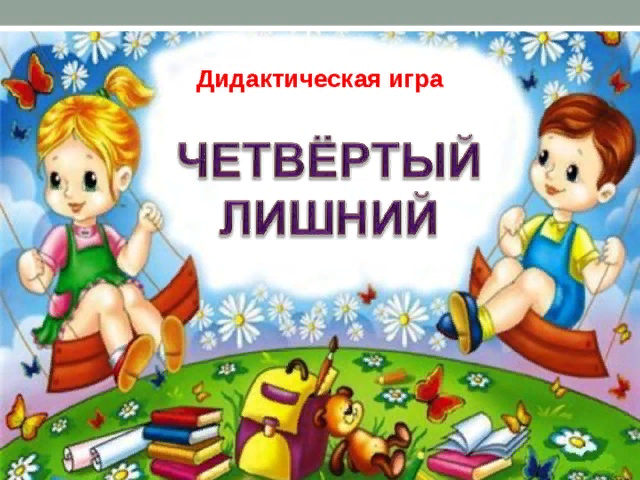 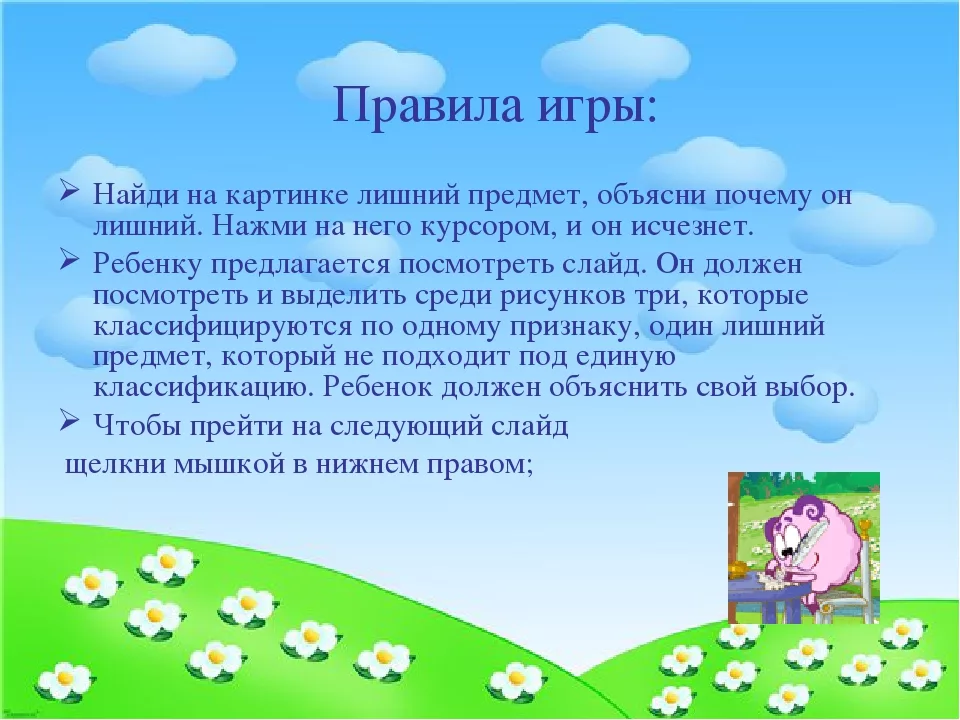 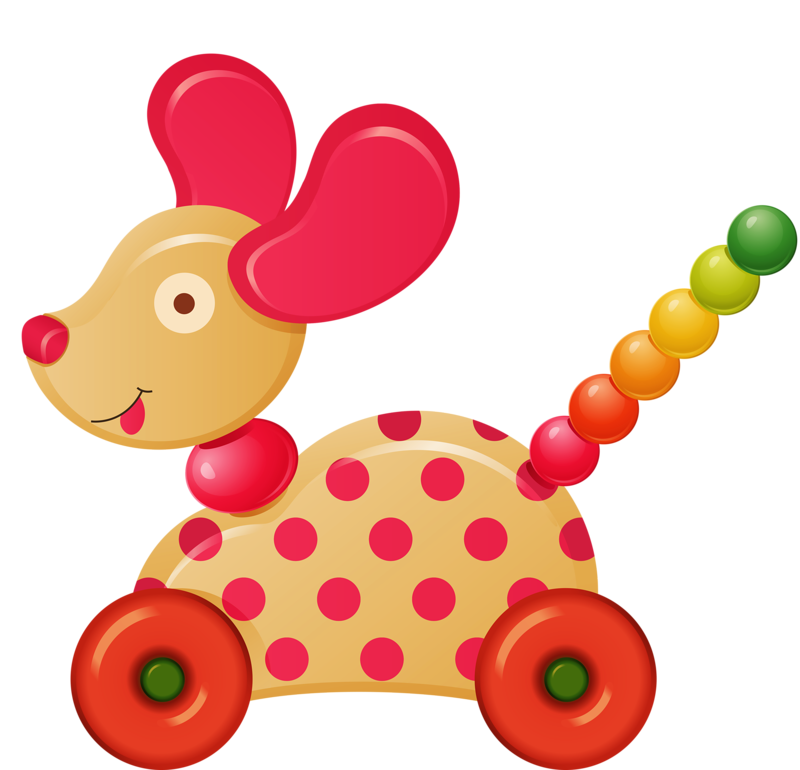 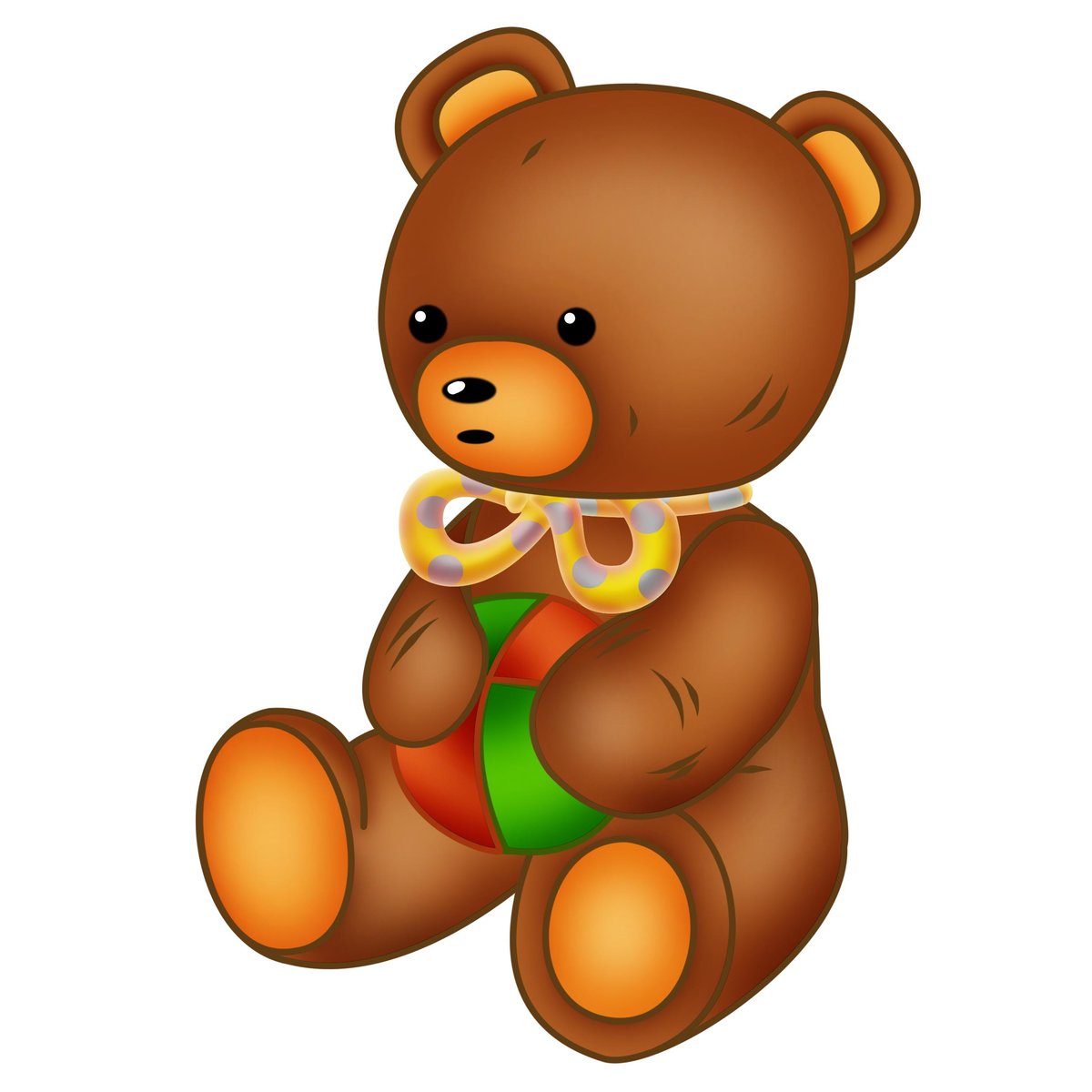 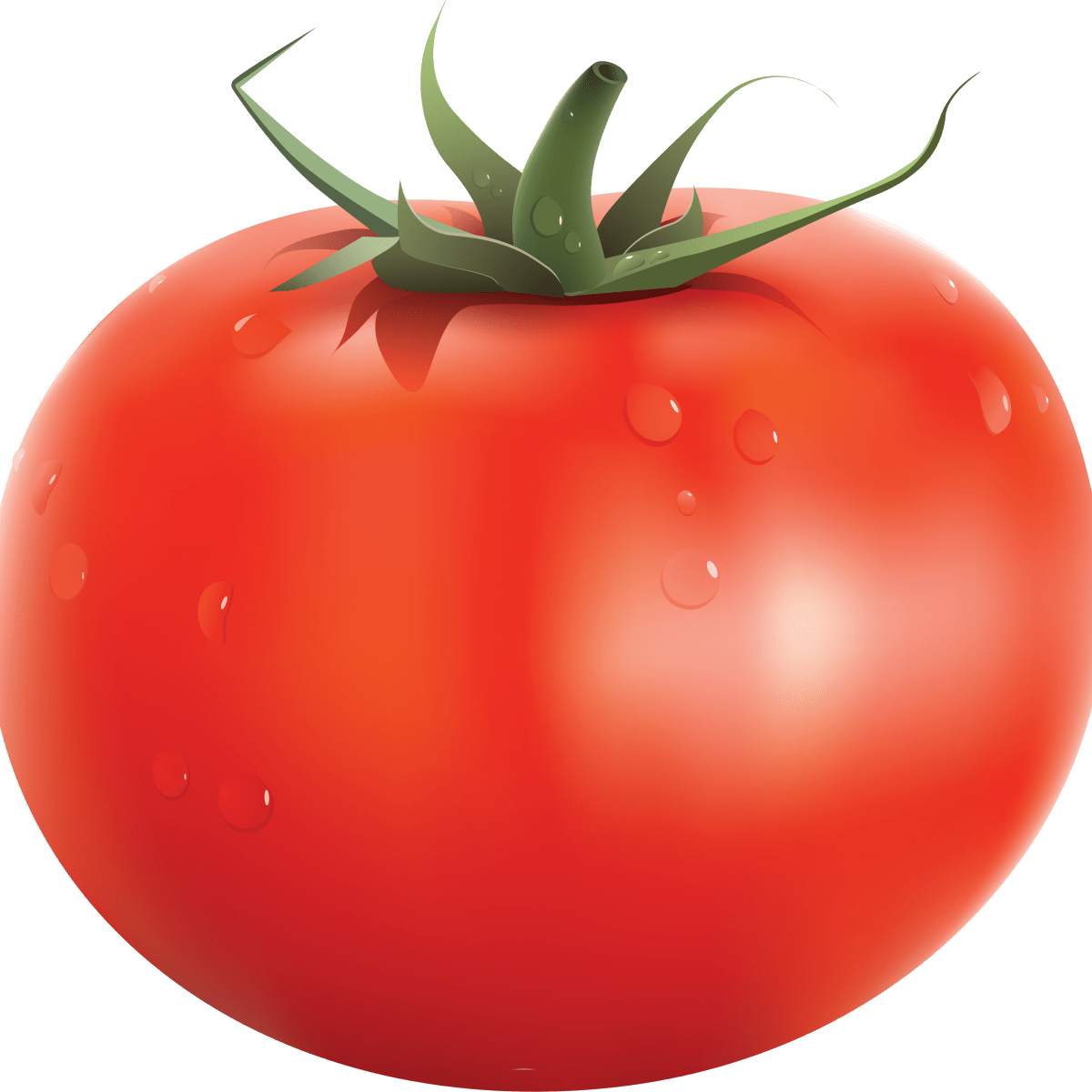 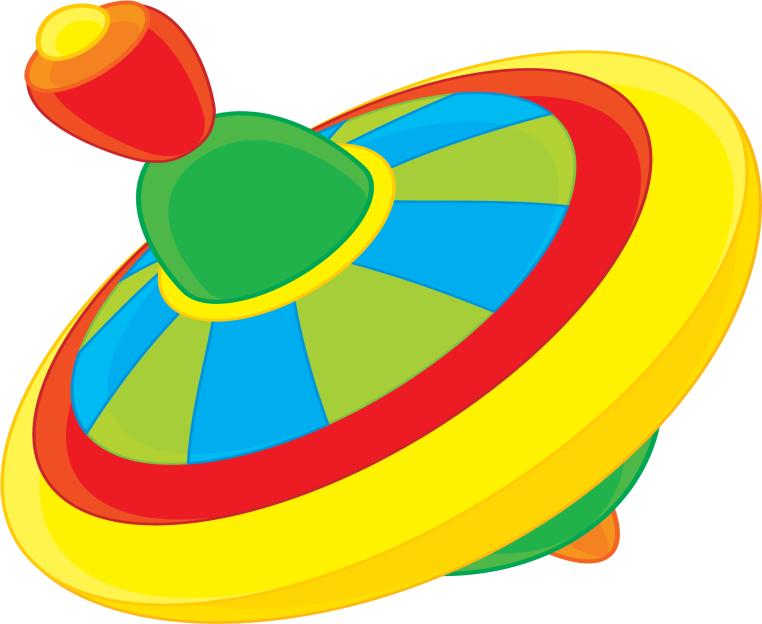 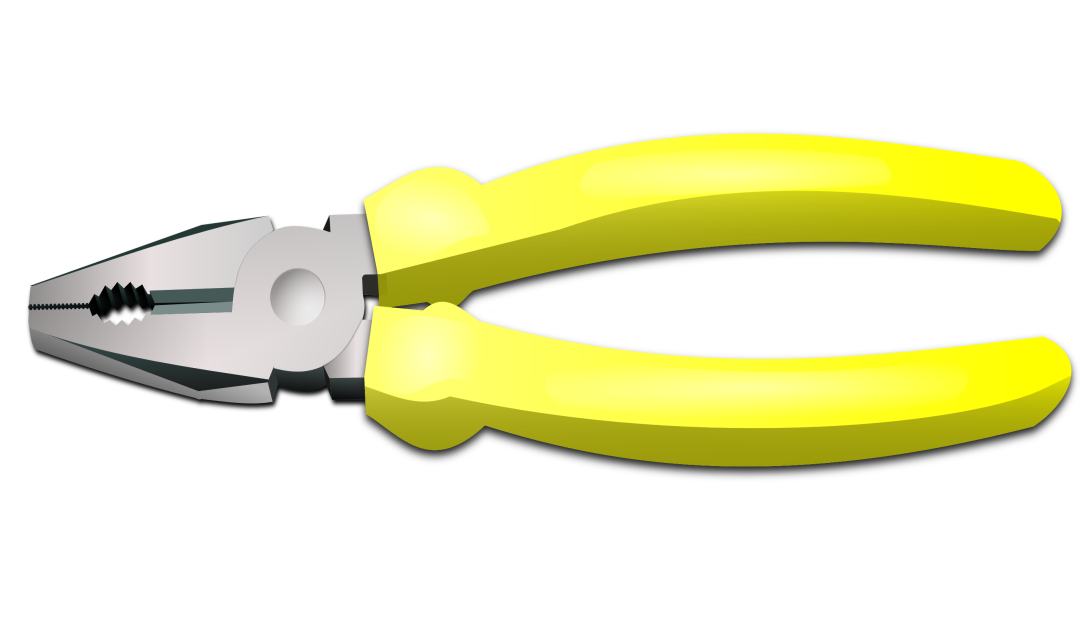 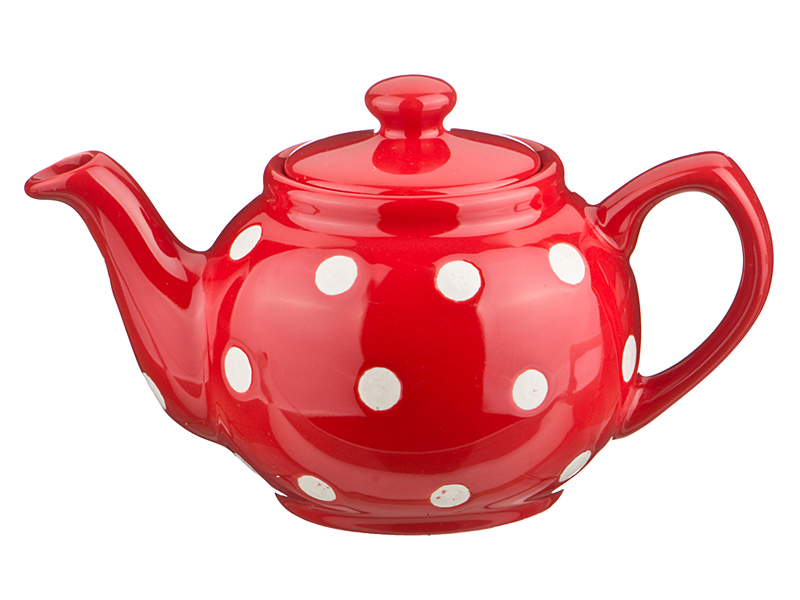 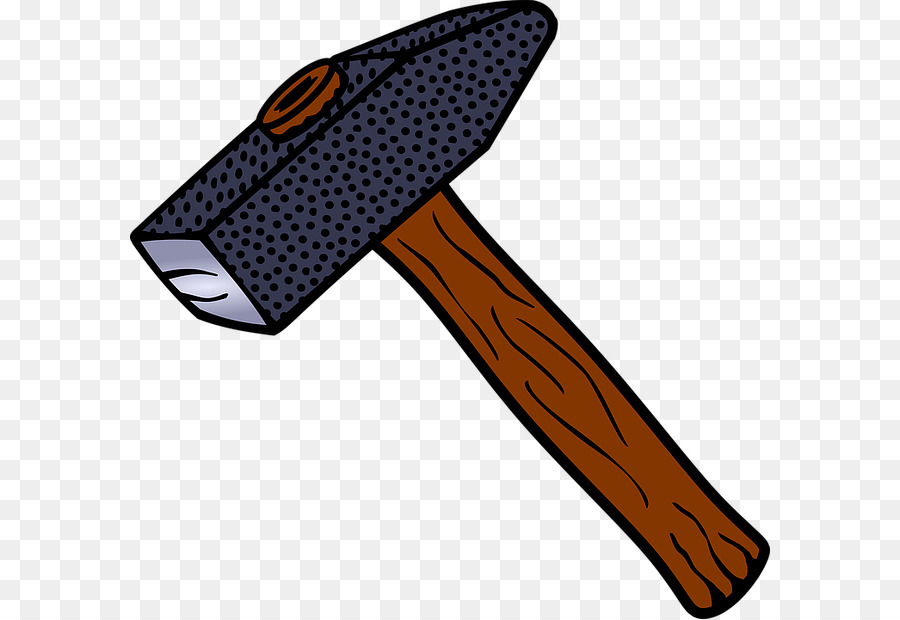 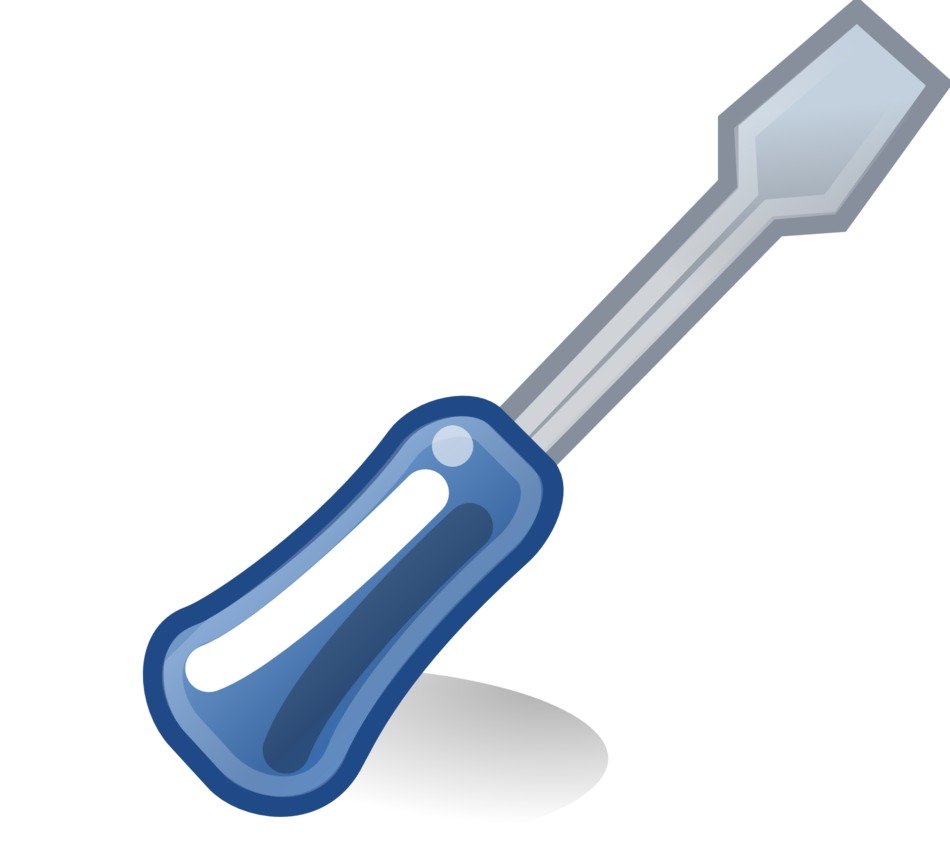 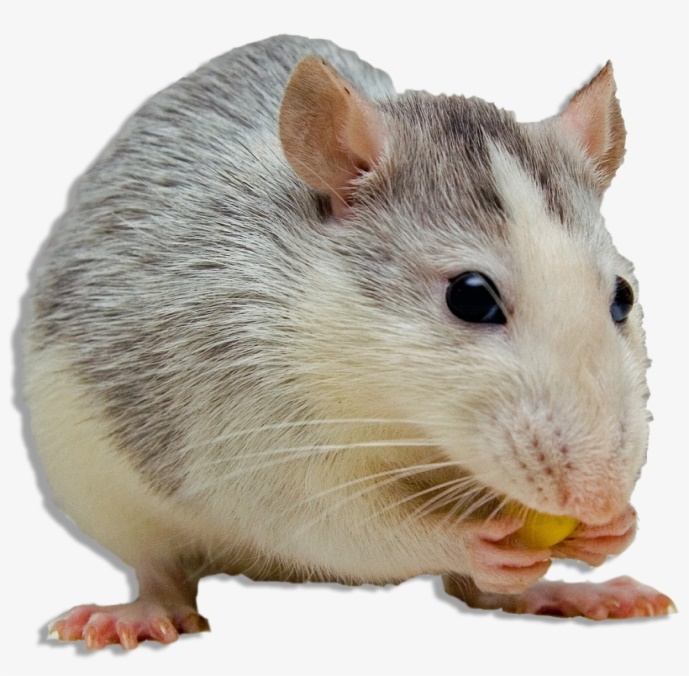 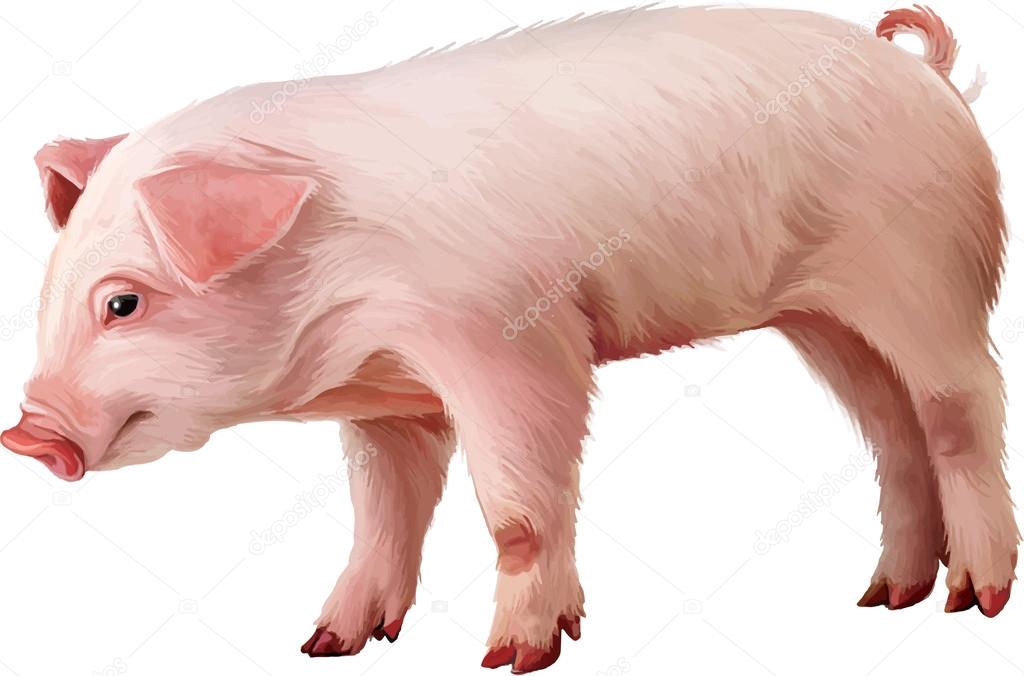 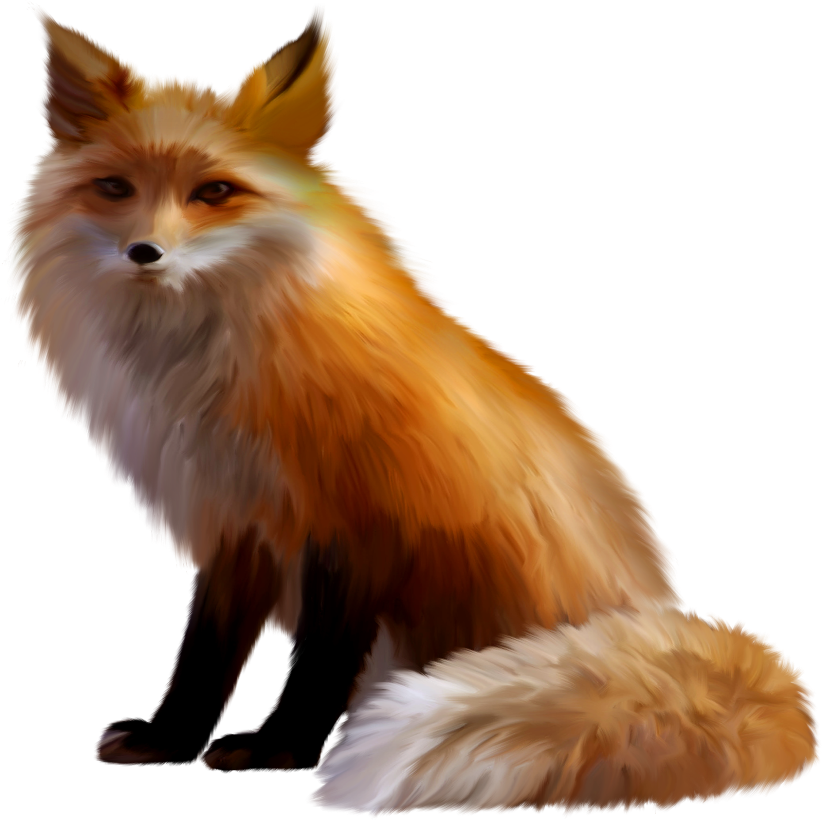 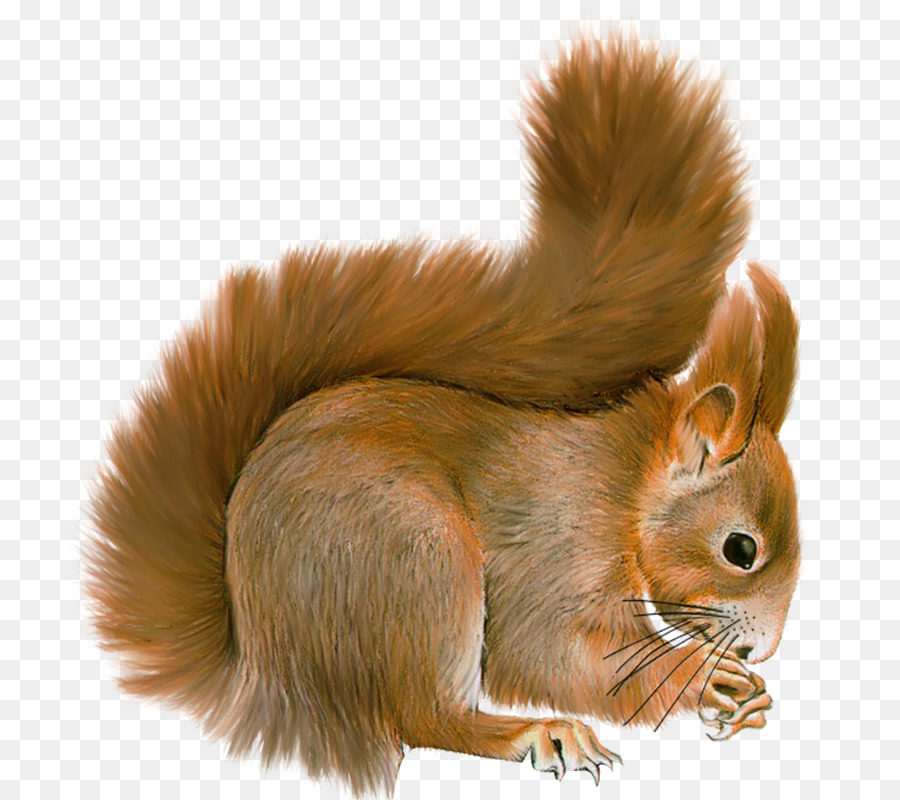 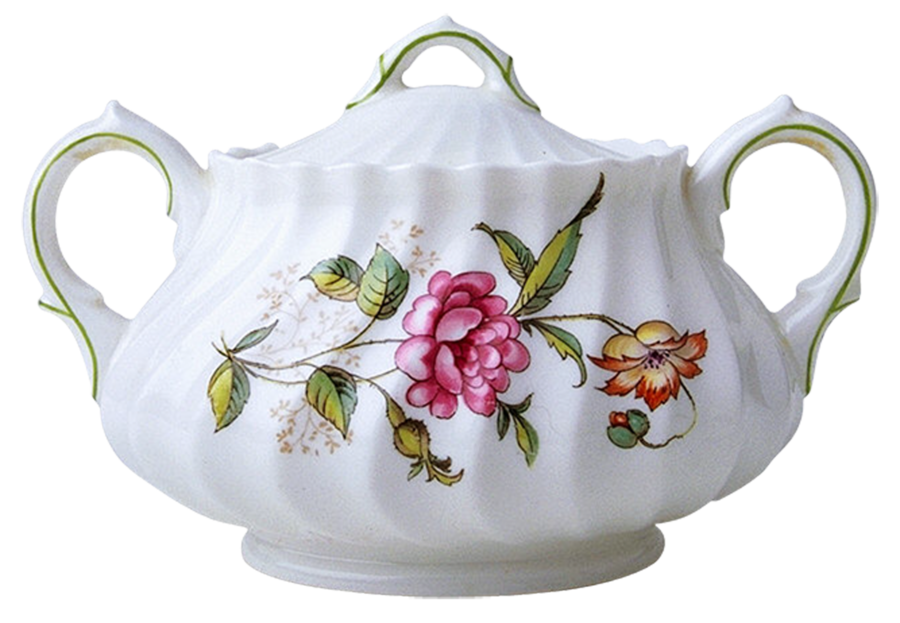 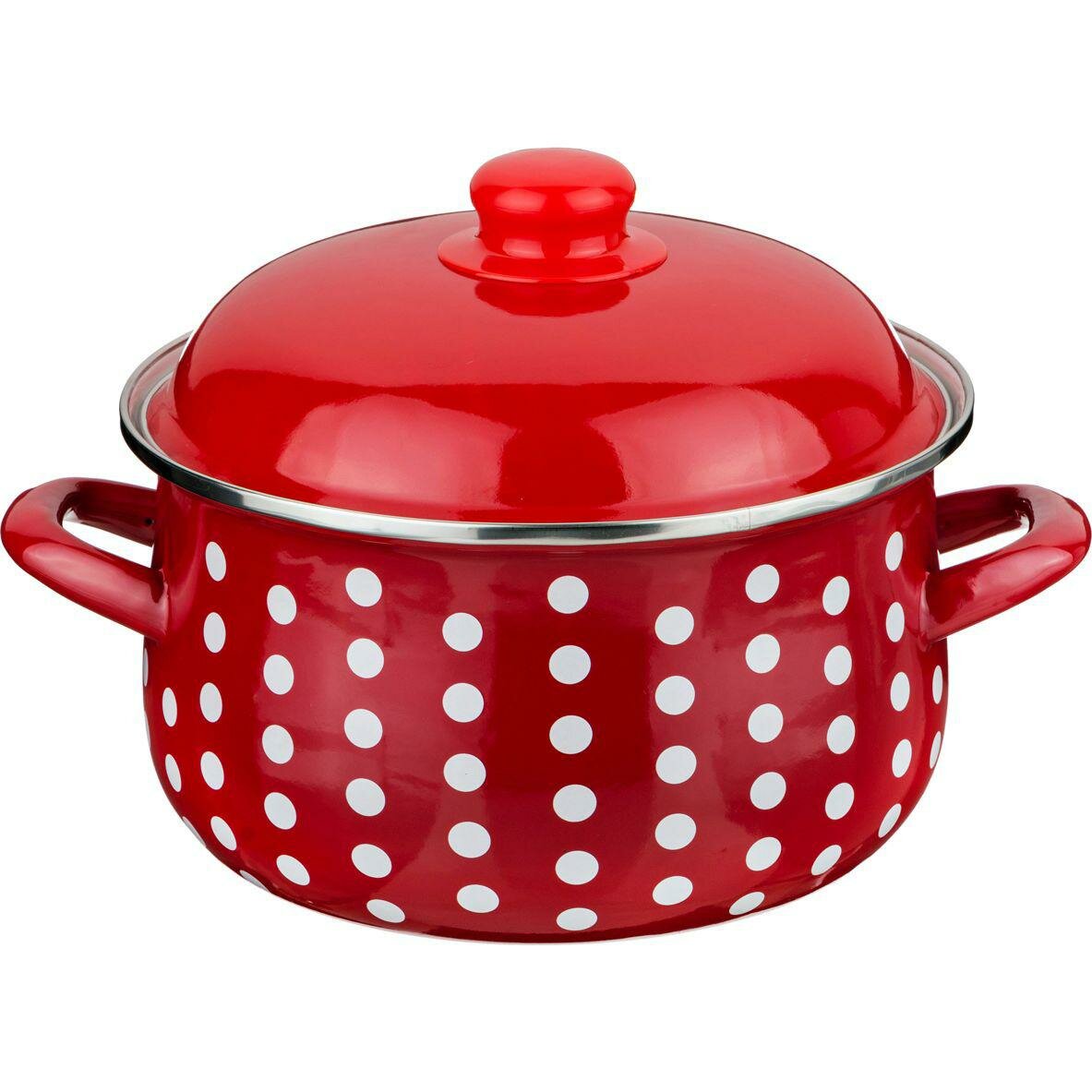 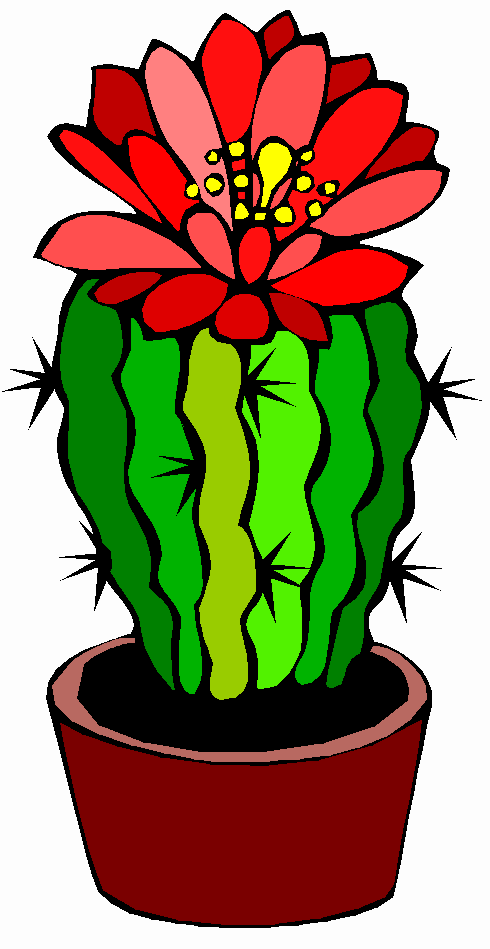 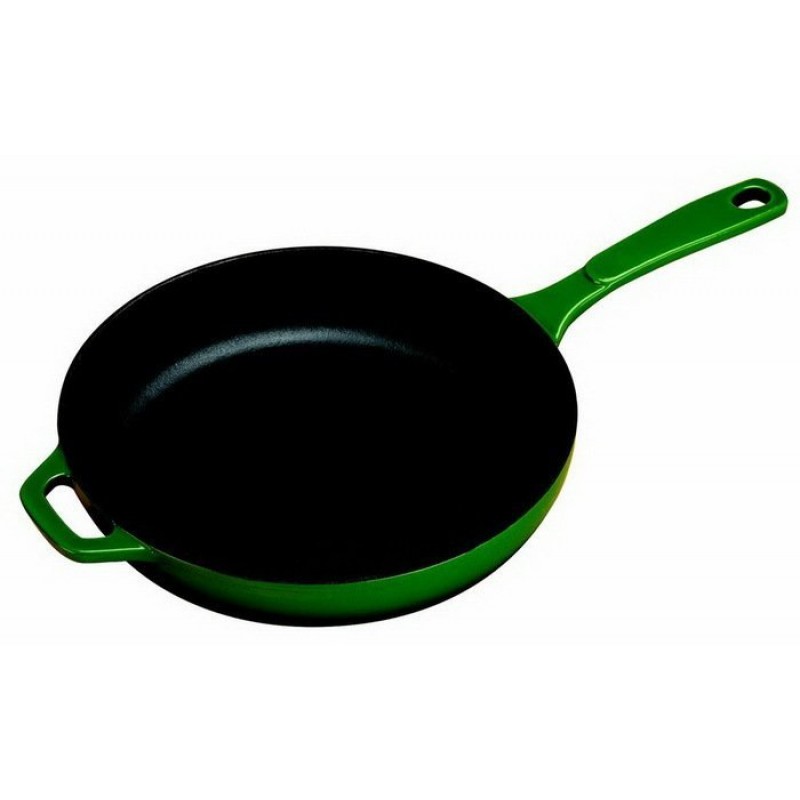 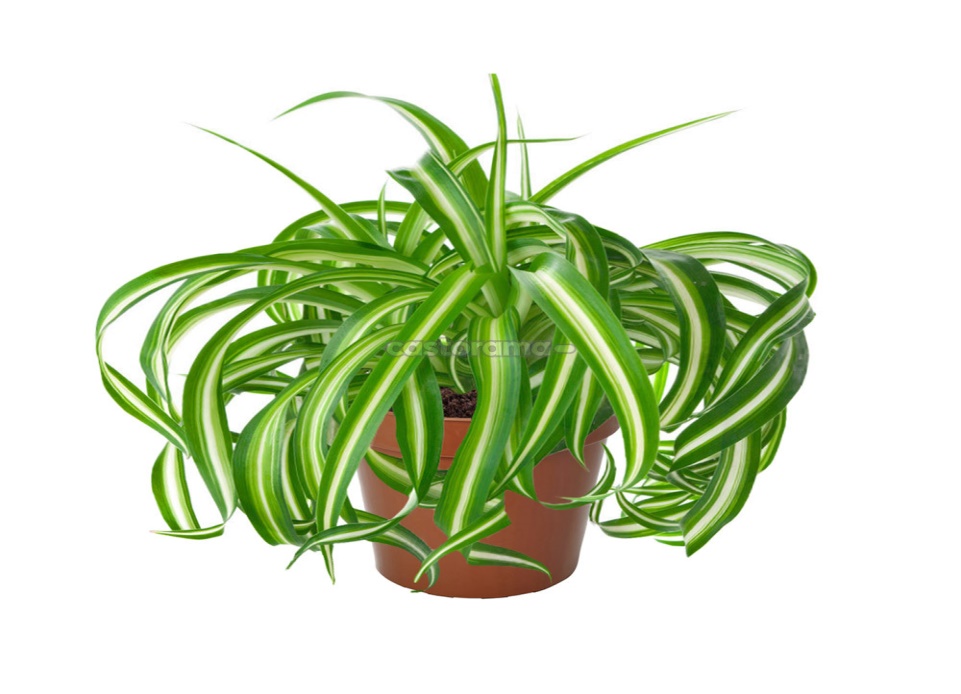 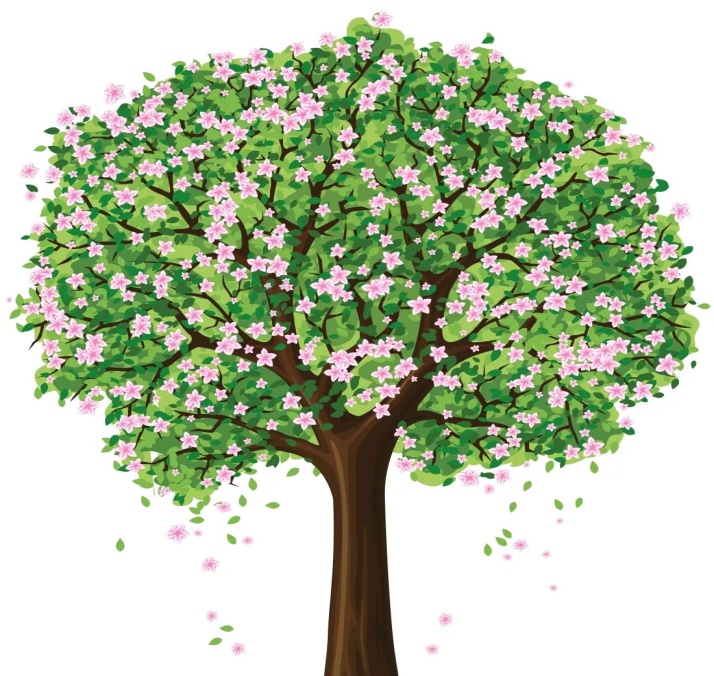 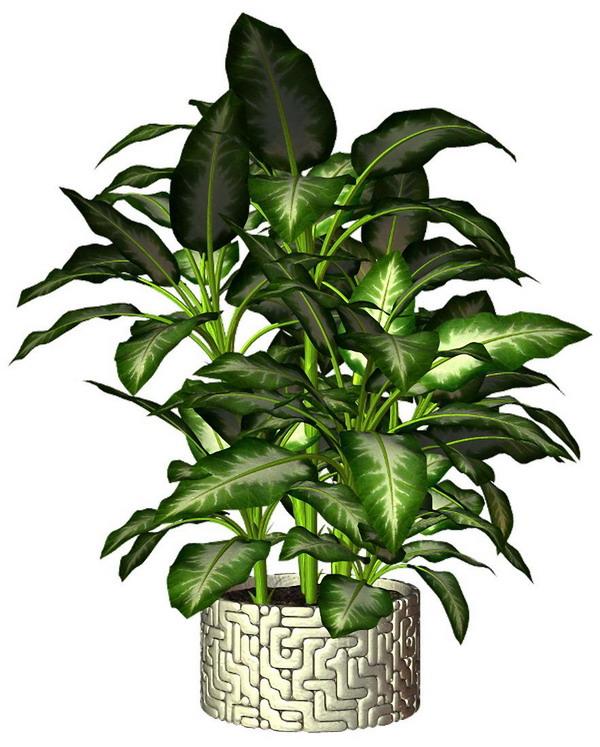 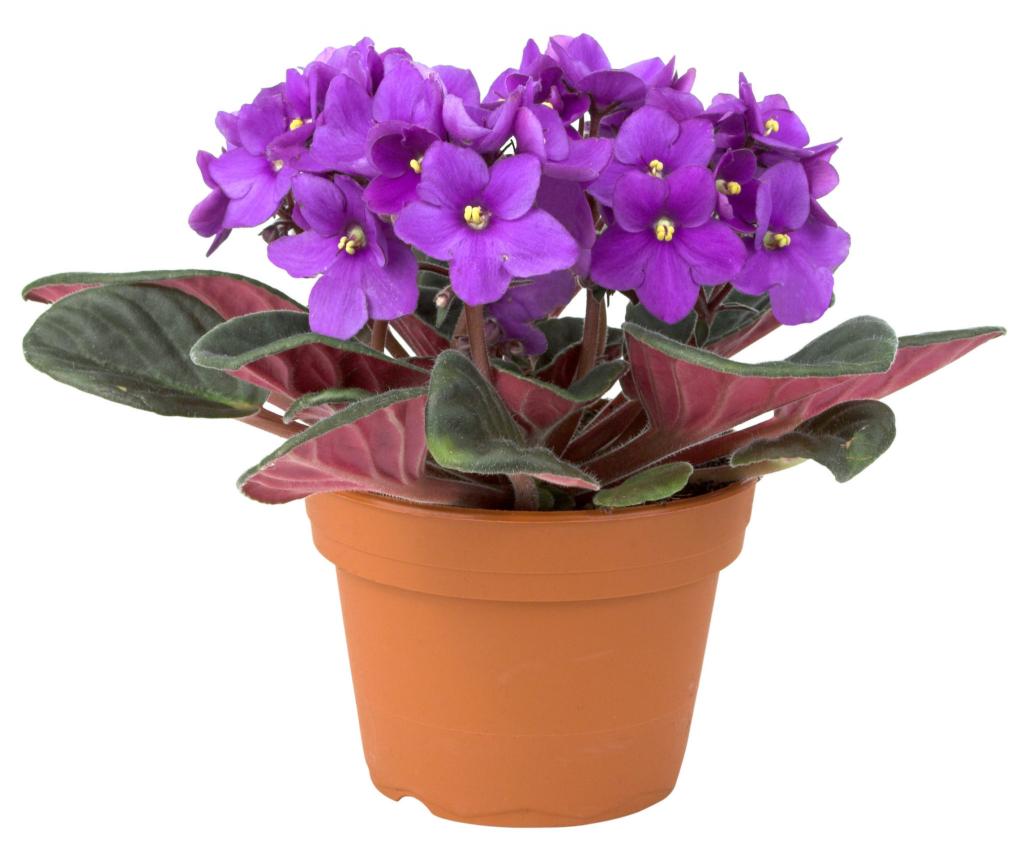 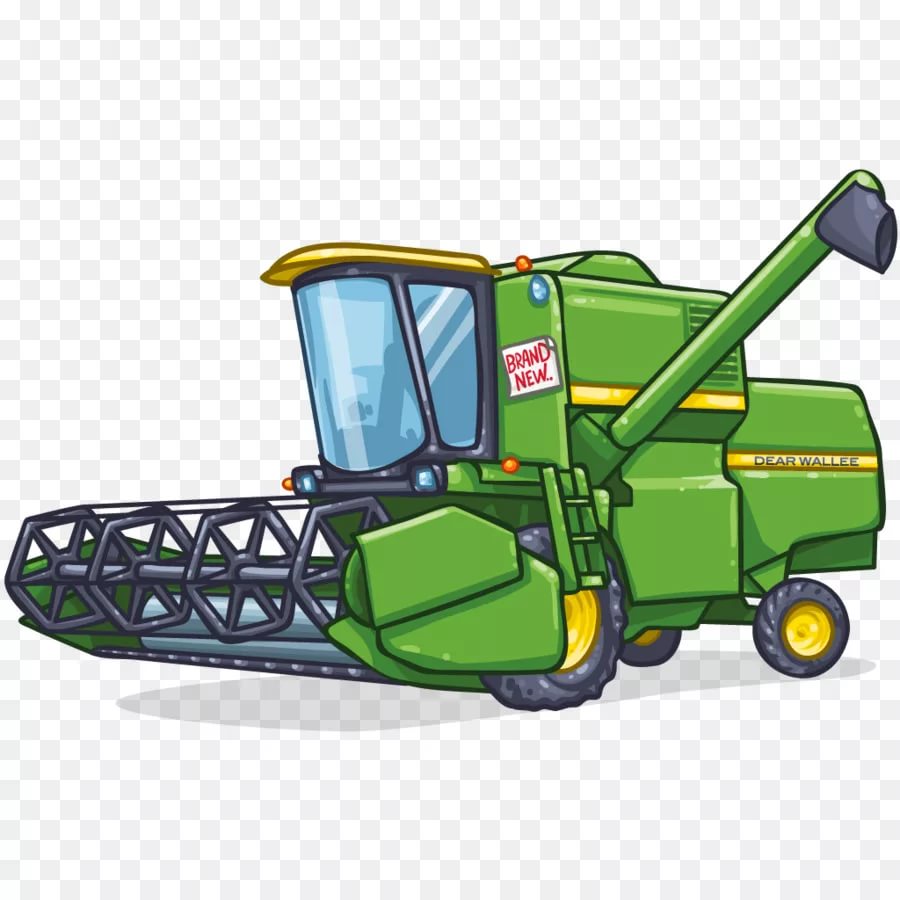 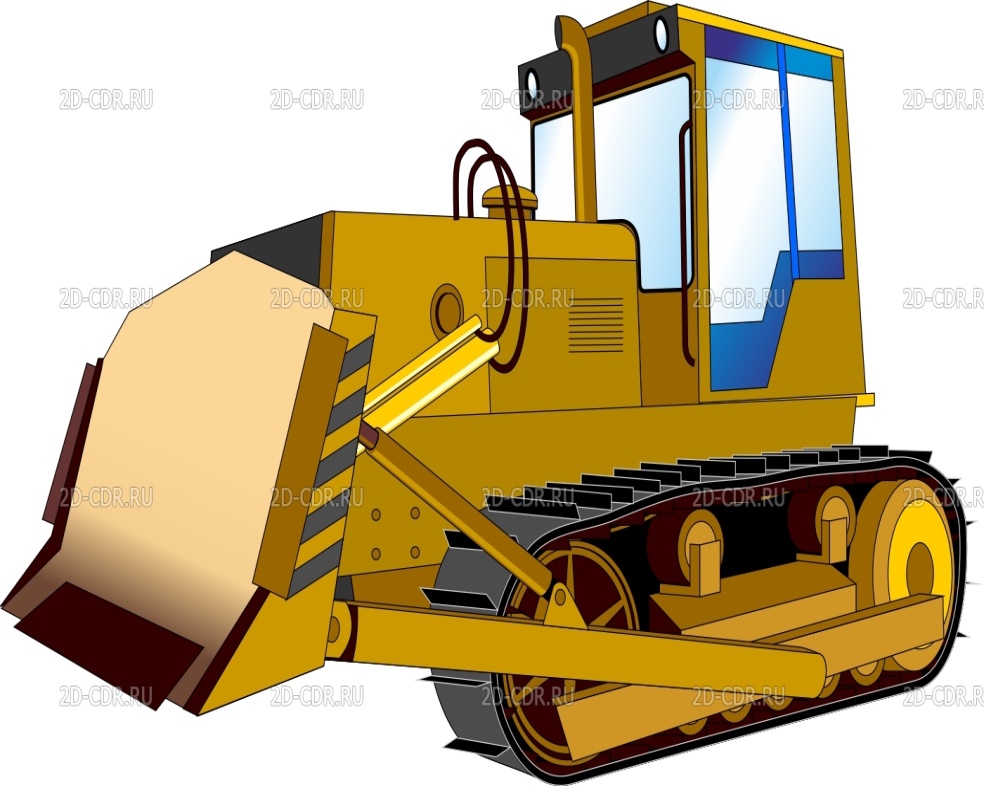 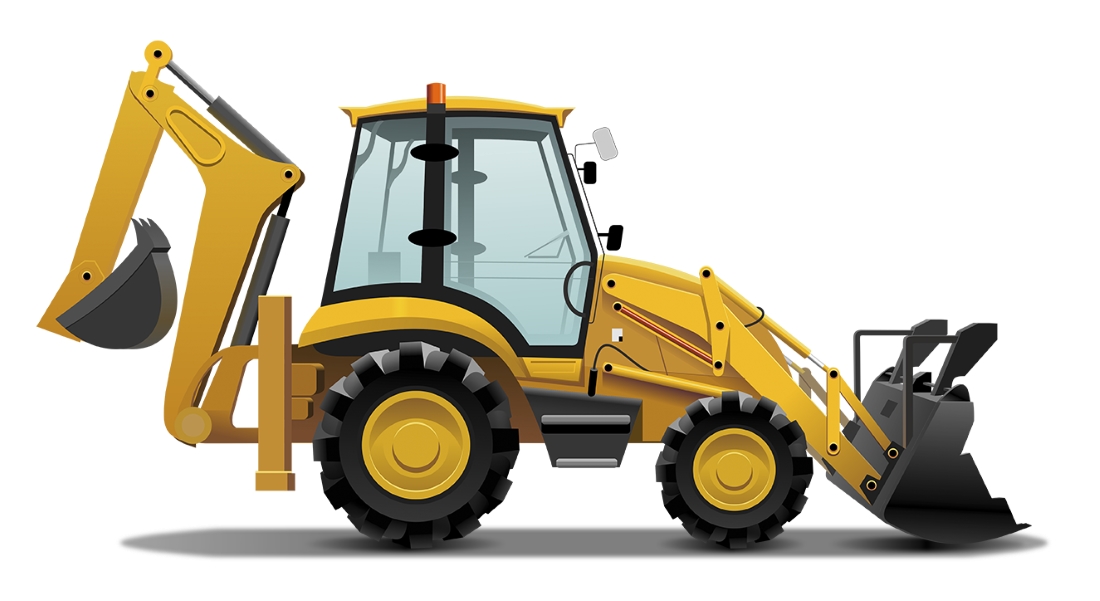 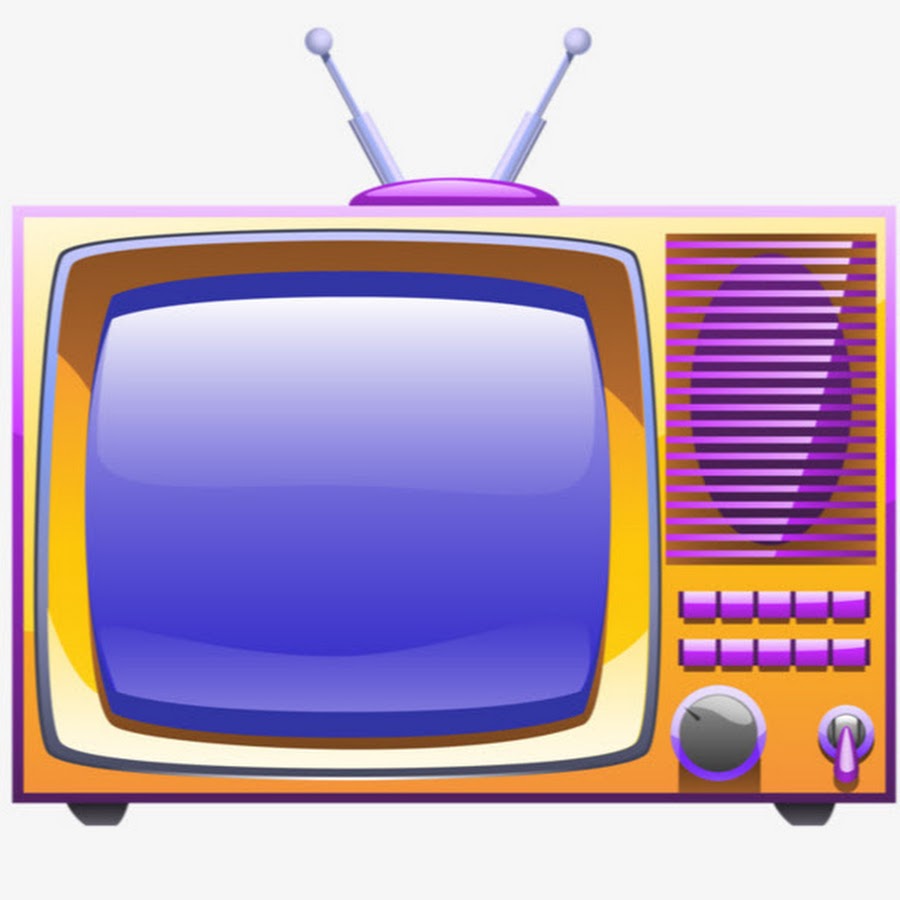 Стоит подумать ещё чуть-чуть